ca-12. スタック
（コンピュータ・アーキテクチャ演習）
URL: https://www.kkaneko.jp/cc/ca/index.html
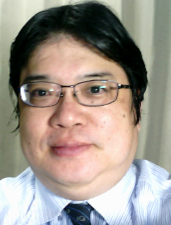 金子邦彦
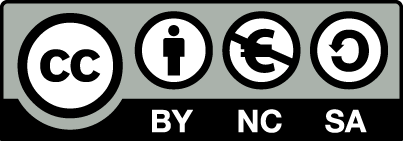 1
スタックのプッシュとポップ
プッシュ (push)：　
　スタックの一番上に追加
ポップ (pop)：　　
　スタックの一番上から削除
スタックは，
複数のデータを格納できるデータ構造
2
演習
Visual Studio を起動しなさい
Visual Studio で，Win32 コンソールアプリケーション用プロジェクトを新規作成しなさい
プロジェクトの「名前」は何でもよい
3
Visual Studioのエディタを使って，ソースファイルを編集しなさい
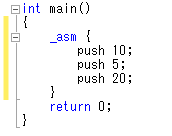 追加
4
ビルドしなさい．ビルドのあと「１　正常終了，０　失敗」の表示を確認しなさい　
→　表示されなければ，プログラムのミスを自分で確認し，修正して，ビルドをやり直す
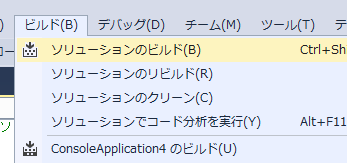 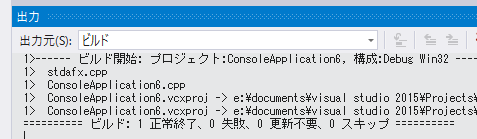 5
Visual Studioで「push 10;」の行に，ブレークポイントを設定しなさい
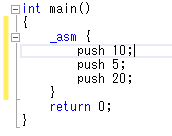 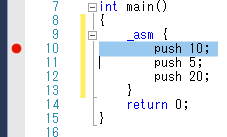 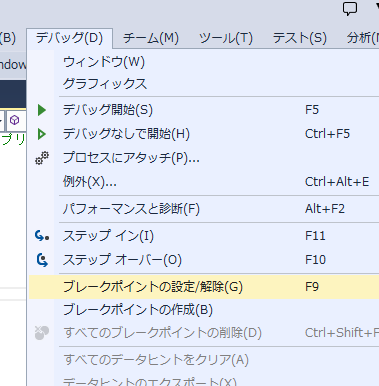 ③ ブレークポイントが設定されるので確認．
赤丸がブレークポイントの印
① 「push 10;」の行をマウスでクリック
② 「デバッグ」→「ブレークポイントの設定/解除」
6
Visual Studioで，デバッガーを起動しなさい．



「push 10;」の行で，実行が中断することを確認しなさい
 あとで使うので，中断したままにしておくこと
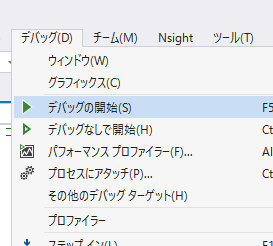 「デバッグ」
→ 「デバッグ開始」
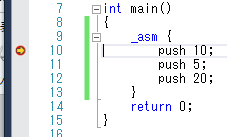 「push 10;」の行で実行が
中断している
7
「push 10;」の行で，実行が中断した状態で，メモリの中身を表示させなさい．手順は次の通り．
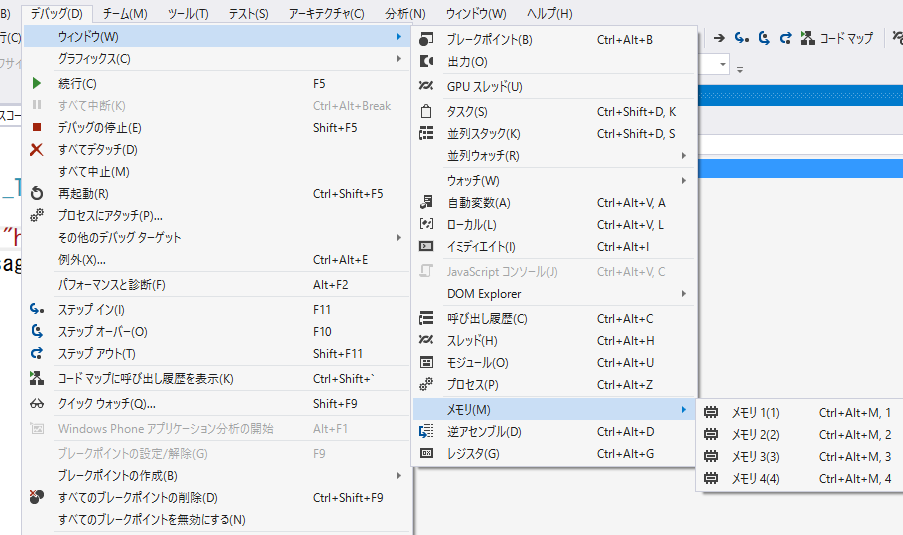 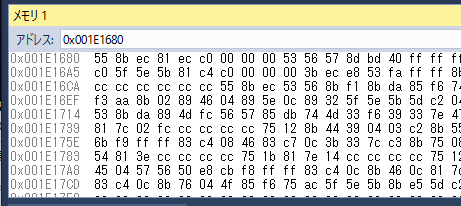 ② 「メモリ１」の画面が表示される
①「デバッグ」
→ 「ウインドウ」
→　「メモリ」
→　「メモリ１（１）」
8
「メモリ１」の画面の「アドレス」に「esp - 12」と入れて Enter キーを押しなさい
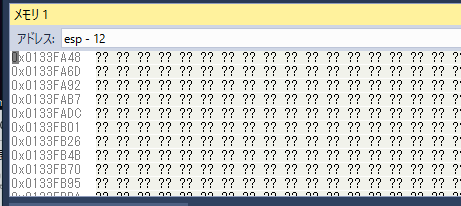 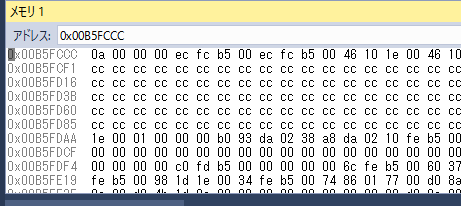 Enter キーを押すと
画面が変化するので確認する
9
ステップオーバーの操作を1回行い，変化を見なさい
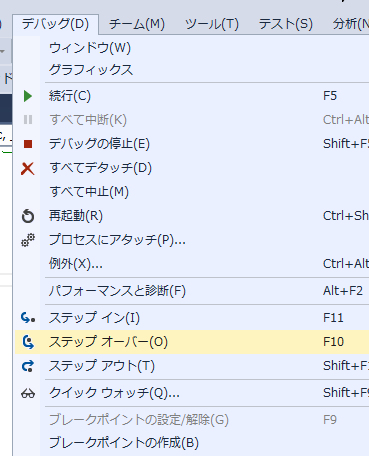 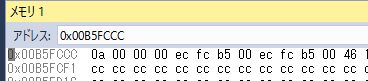 push 10 (16 進数で 0A)
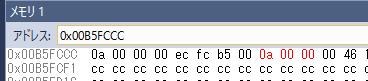 「デバッグ」
→ 「ステップオーバー」
（あるいは F10 キー）
10
ステップオーバーの操作を，さらに２回行い，変化を見なさい
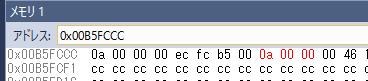 push 5 (16 進数で 5)
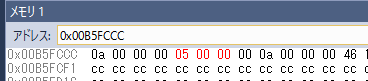 push 20 (16 進数で 14)
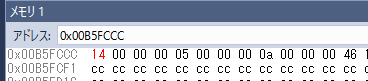 11
最後に，プログラム実行の再開の操作を行いなさい．これで，デバッガーが終了する．
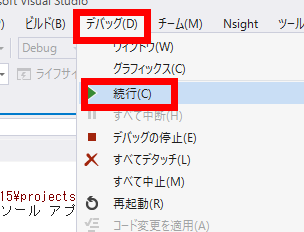 「デバッグ」
→ 「続行」
12
次のように書き替えて，同じ手順を繰り返しなさい.
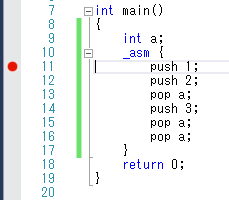 13
古いデータが消えずに残っている
2
1
3
1
3
3
1
2
1
1
1
push 1	push 2	pop 		push 3	pop 		pop
14